Формирование физкультурно – оздоровительной 
среды ОО на основе межведомственного 
взаимодействия для сохранения и улучшения 
здоровья обучающихся                                                                   
в ГБОУ школа – интернат с. Малый Толкай
АКТУАЛЬНОСТЬ ТЕМЫ
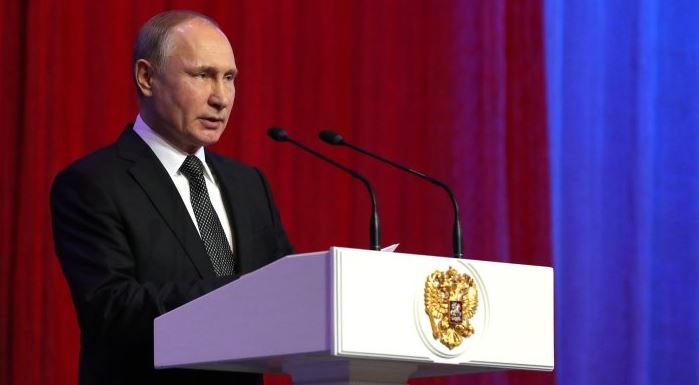 «Результатом нашей работы должна стать осознанная молодым поколением необходимость в здоровом образе жизни, в занятиях физической культурой и спортом. Каждый молодой человек должен осознать, что здоровый образ жизни – это успех, его личный успех»
В.В. Путин  (Послание Федеральному Собранию Российской Федерации, 2017)
АКТУАЛЬНОСТЬ
АКТУАЛЬНОСТЬ
СВЯЗЬ С ОФИЦИАЛЬНЫМИ ДОКУМЕНТАМИ
ГОСУДАРСТВЕННАЯ  ПОЛИТИКА
 
ВЕДОМСТВЕННЫЕ ПРОГРАММЫ

ИНФРАСТРУКТУРА ОБРАЗОВАТЕЛЬНОЙ ОРГАНИЗАЦИИ
ОТСУТСТВИЕ МЕЖВЕДОМСТВЕННОГО ВЗАИМОДЕЙСТВИЯ  В ВОПРОСАХ РАЗВИТИЯ КУЛЬТУРЫ ЗДОРОВОГО ОБРАЗА ЖИЗНИ И ВОВЛЕЧЕННОСТИ ОБУЧАЮЩИХСЯ В СПОРТИВНО-ОЗДОРОВИТЕЛЬНУЮ ДЕЯТЕЛЬНОСТЬ
ТЕНДЕНЦИЯ К СНИЖЕНИЮ ПОКАЗАТЕЛЕЙ ФИЗИЧЕСКОГО  ЗДОРОВЬЯ ОБУЧАЮЩИХСЯ
СИМПТОМЫ
ПРОЕКТНОЕ РЕШЕНИЕ
СТЕЙКХОЛДЕРЫ
УЧРЕДИТЕЛИ
КОМАНДА ПРОЕКТА
АДМИНИСТРАЦИЯ ОО
КЛАССНЫЕ РУКОВОДИТЕЛИ
СМИ
КОМИТЕТ  ПО  ФИЗИЧЕСКОЙ КУЛЬТУРЕ И СПОРТУ
 ДЮСШ
 УДОД
ОБЩЕСТВЕННЫЕ ОРГАНИЗАЦИИ, НКО
УЧРЕЖДЕНИЯ 
СОЦИАЛЬНОЙ ЗАЩИТЫ
Высокая
Сила влияния
ОБУЧАЮЩИЕСЯ
РОДИТЕЛИ
МЕДИЦИНСКИЕ УЧРЕЖДЕНИЯ
Низкая
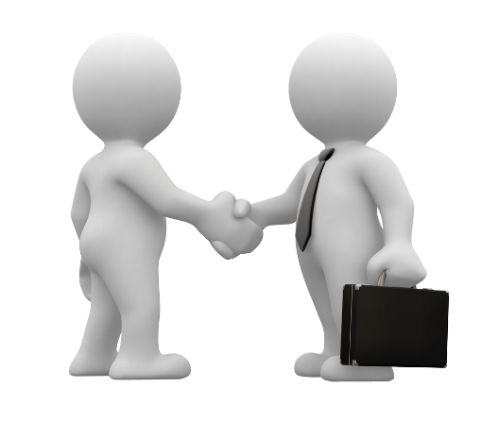 Низкая
Высокая
Степень поддержки
ЦЕЛЬ ПРОЕКТА
Увеличение доли обучающихся на 20%, вовлеченных в физкультурно-оздоровительную работу в ОО к концу  2019-2020 учебного года на основе межведомственного взаимодействия
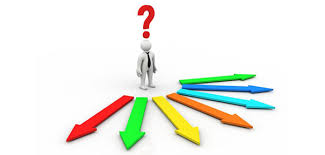 ЗАДАЧИ
Обеспечение медийного сопровождения проекта на основе IT-технологий
Проведение мониторинга результативности механизмов межведомственного взаимодействия в образовательной организации
Разработка механизмов взаимодействия между стейкхолдерами проекта
Организация работы мультимодального клуба
«Школа - территория возможностей»
ПОКАЗАТЕЛИ РЕЗУЛЬТАТИВНОСТИ ПРОЕКТА
РЕЗУЛЬТАТЫ ПРОЕКТА
Мультимодальный клуб 
«Школа - территория возможностей»
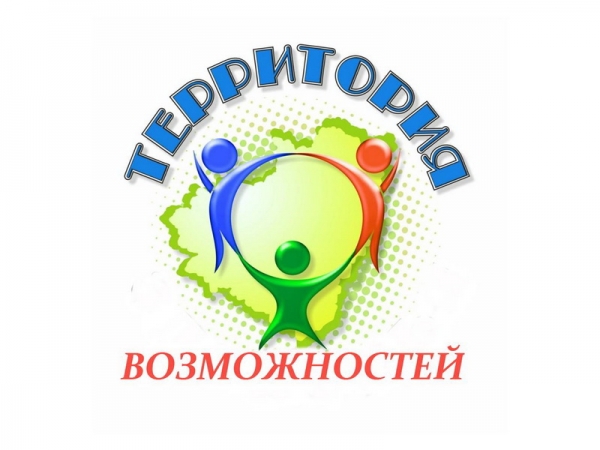 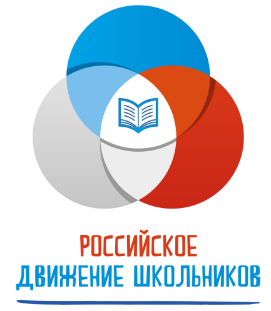 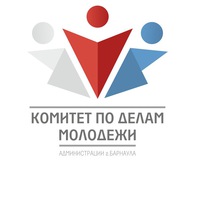 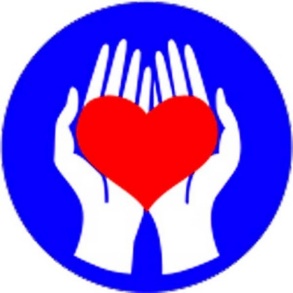 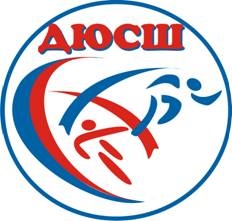 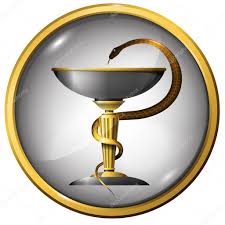 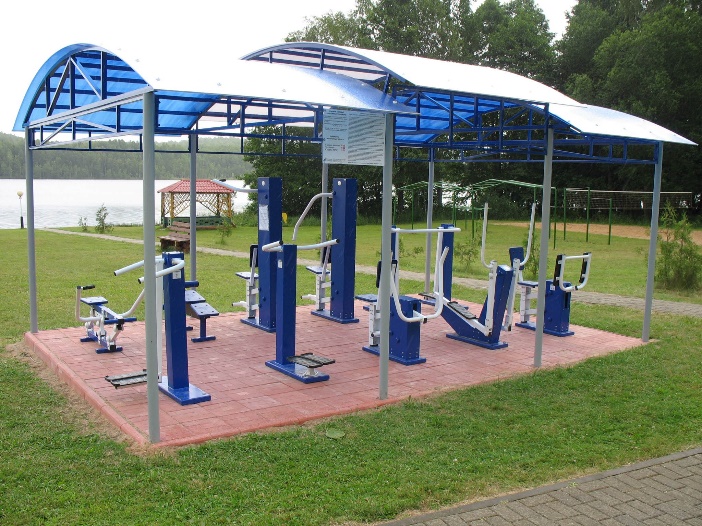 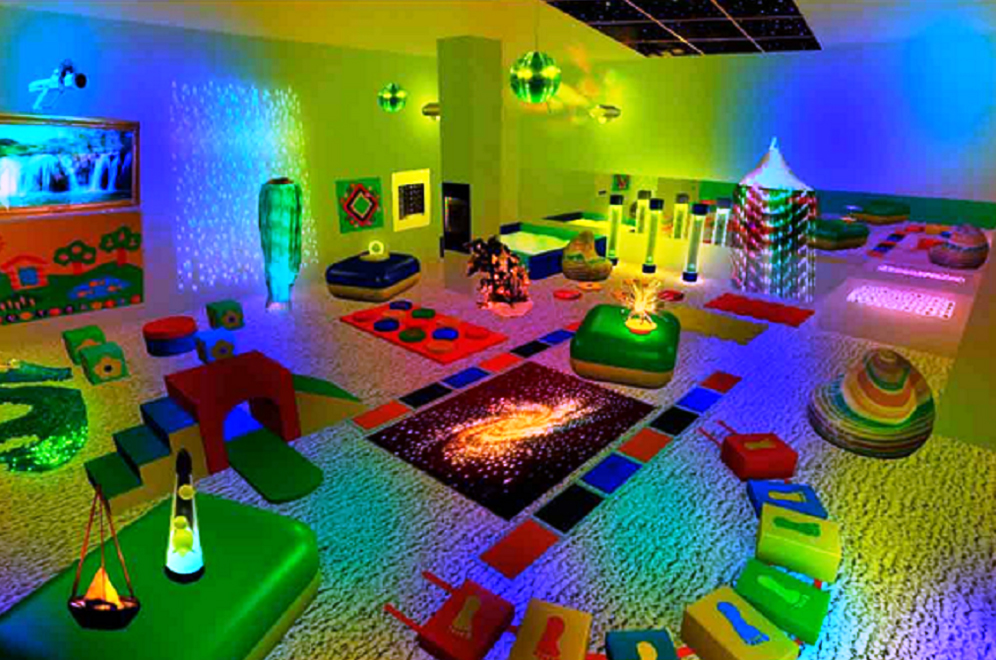 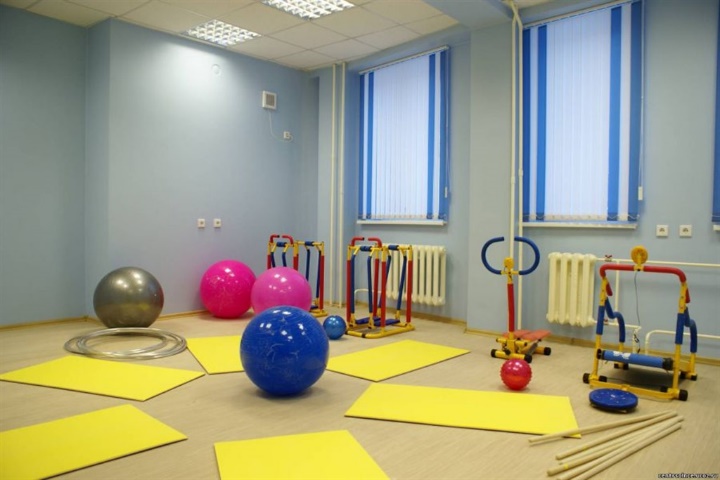 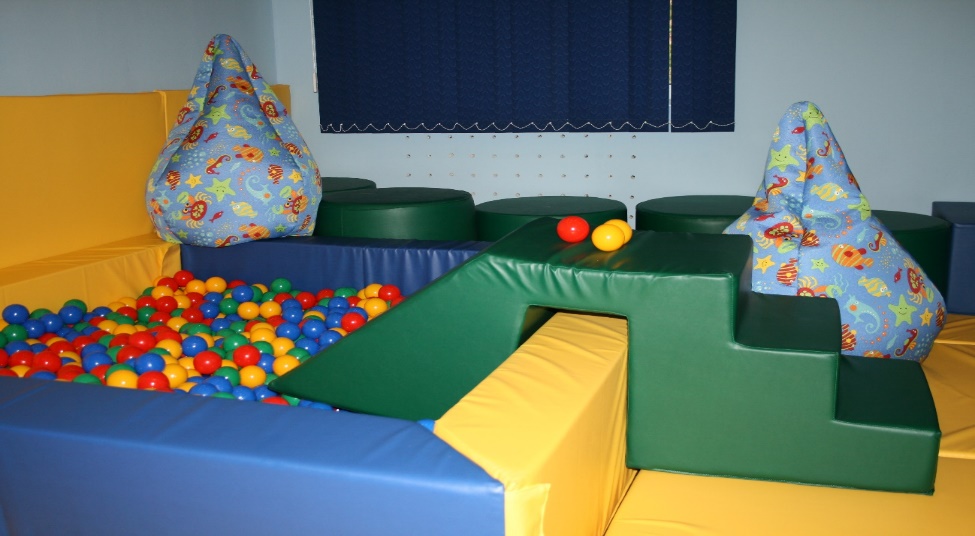 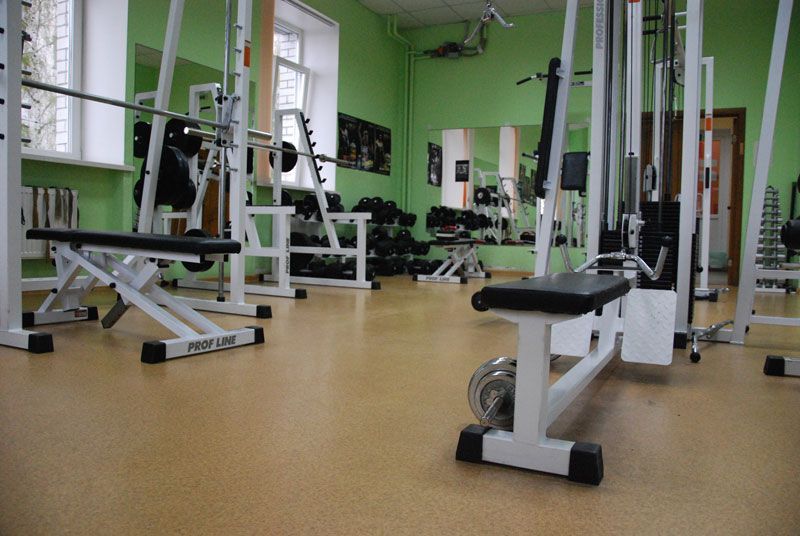 Зона 
здоровья
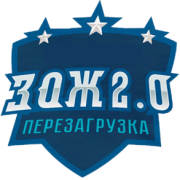 Единое информационное пространство на  основе 
IT-технологий
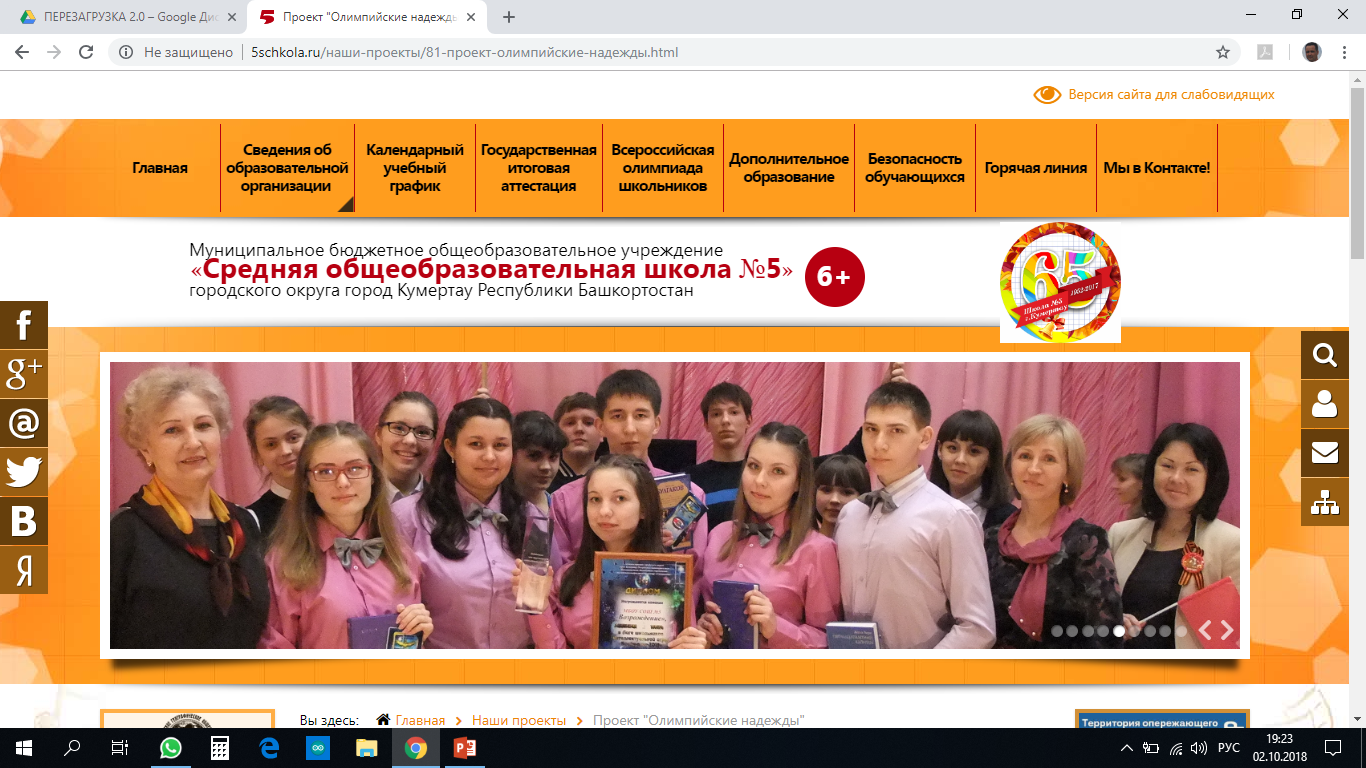 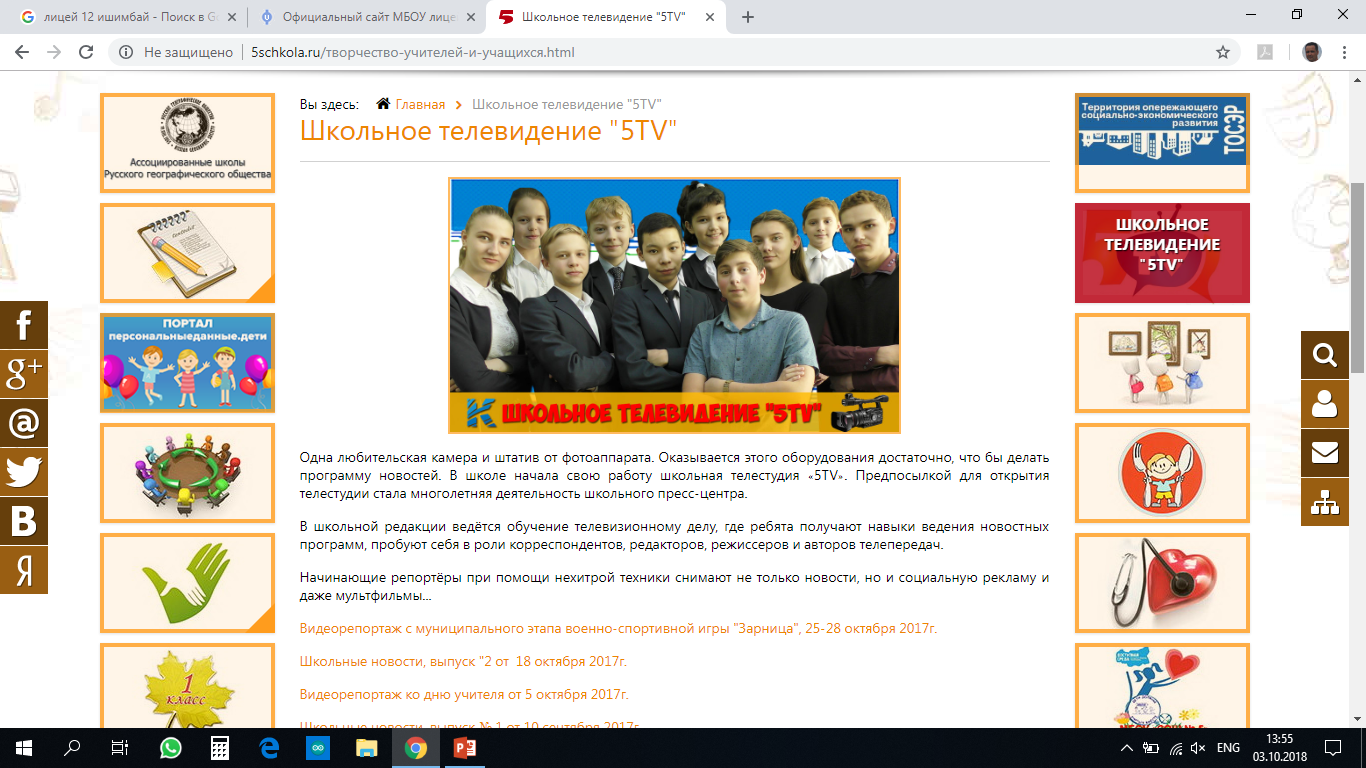 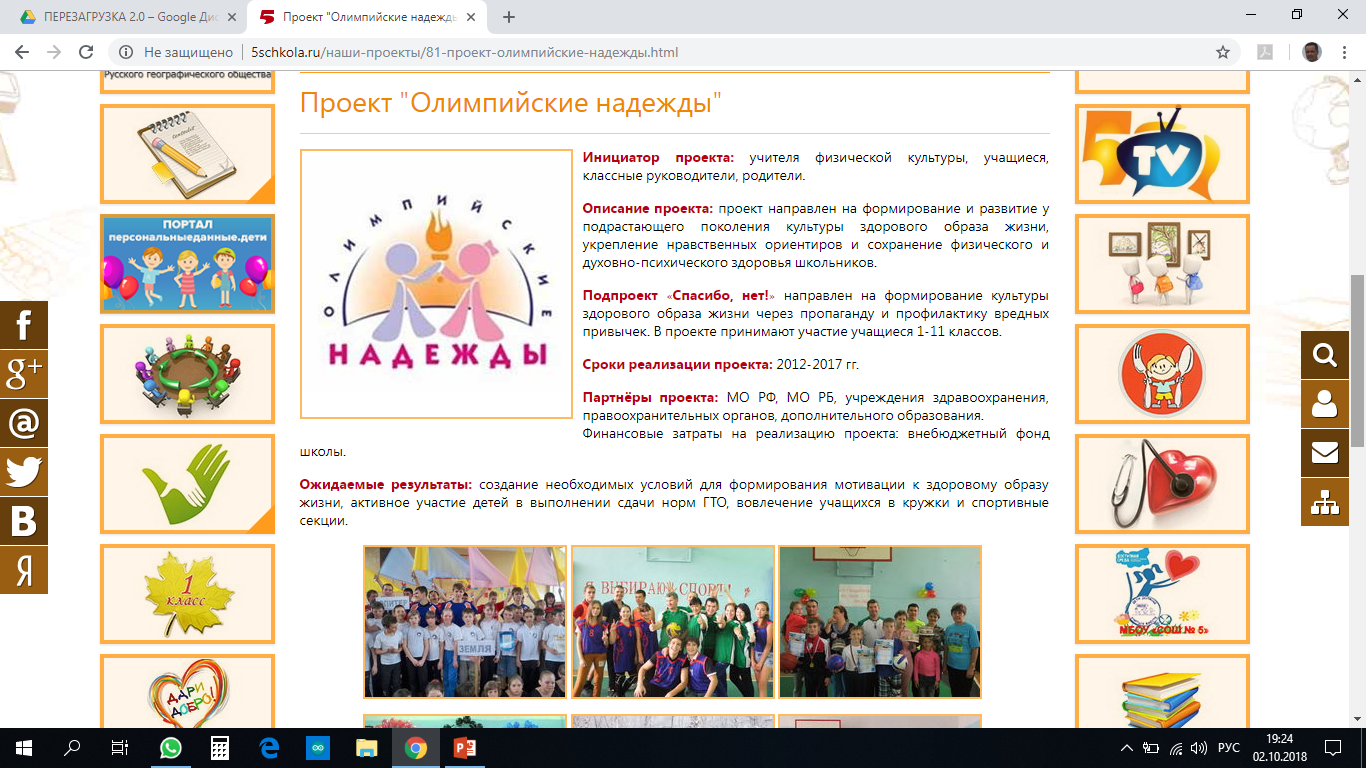 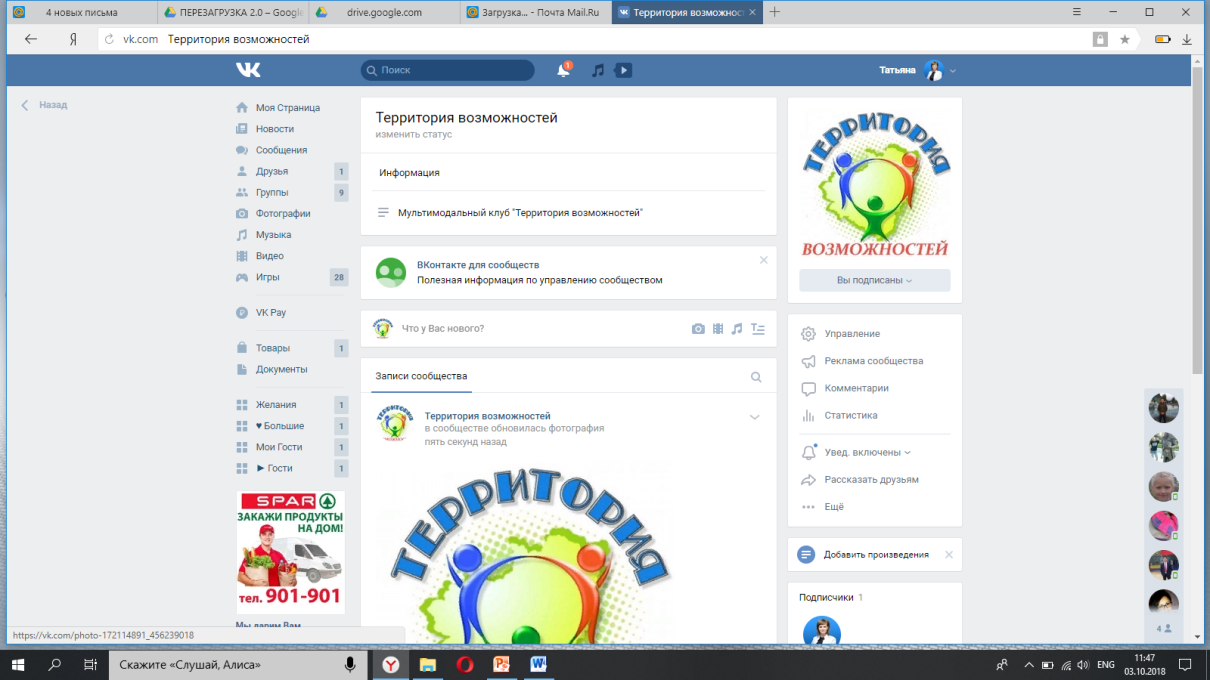 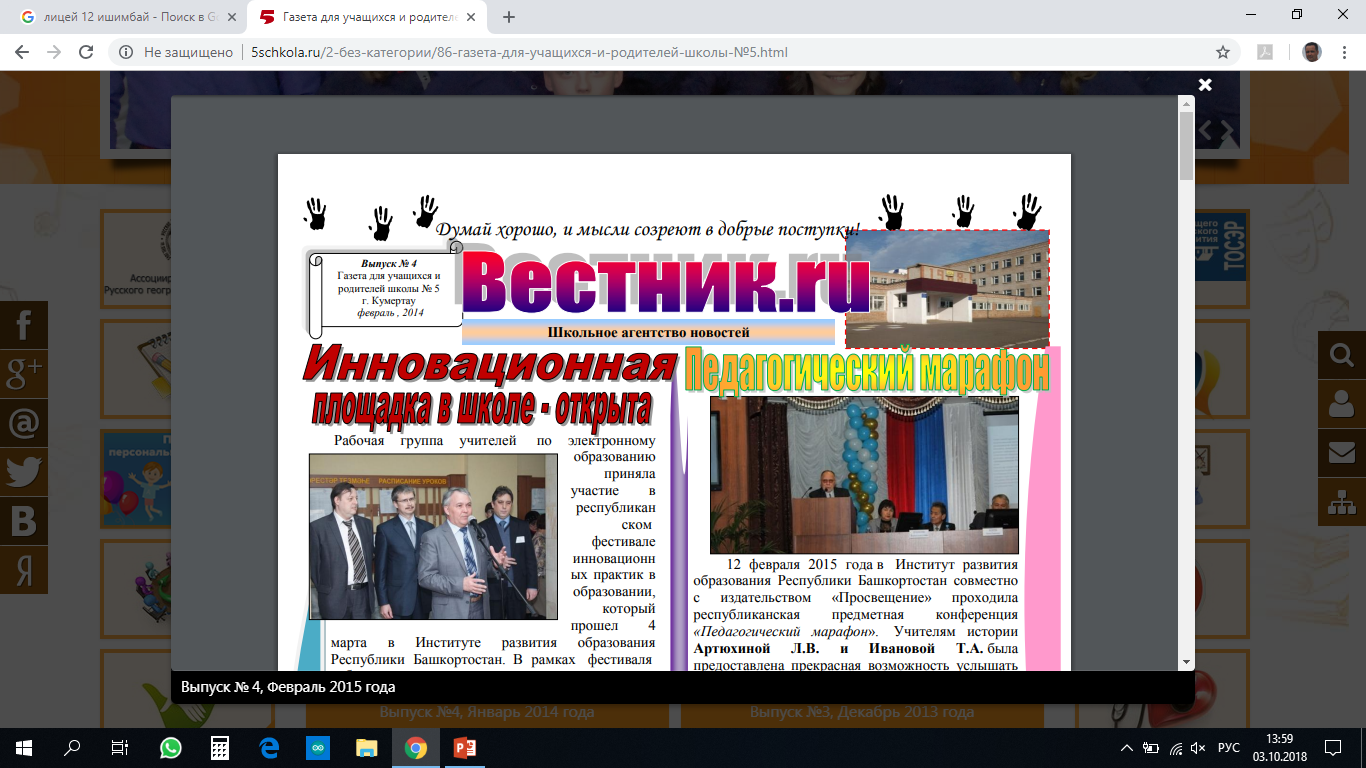 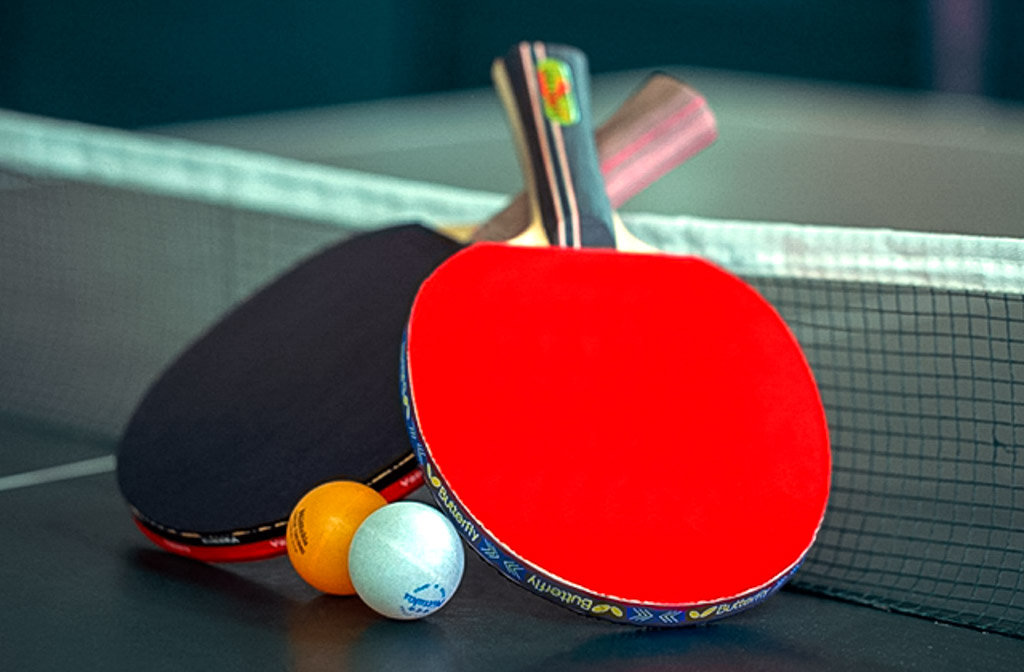 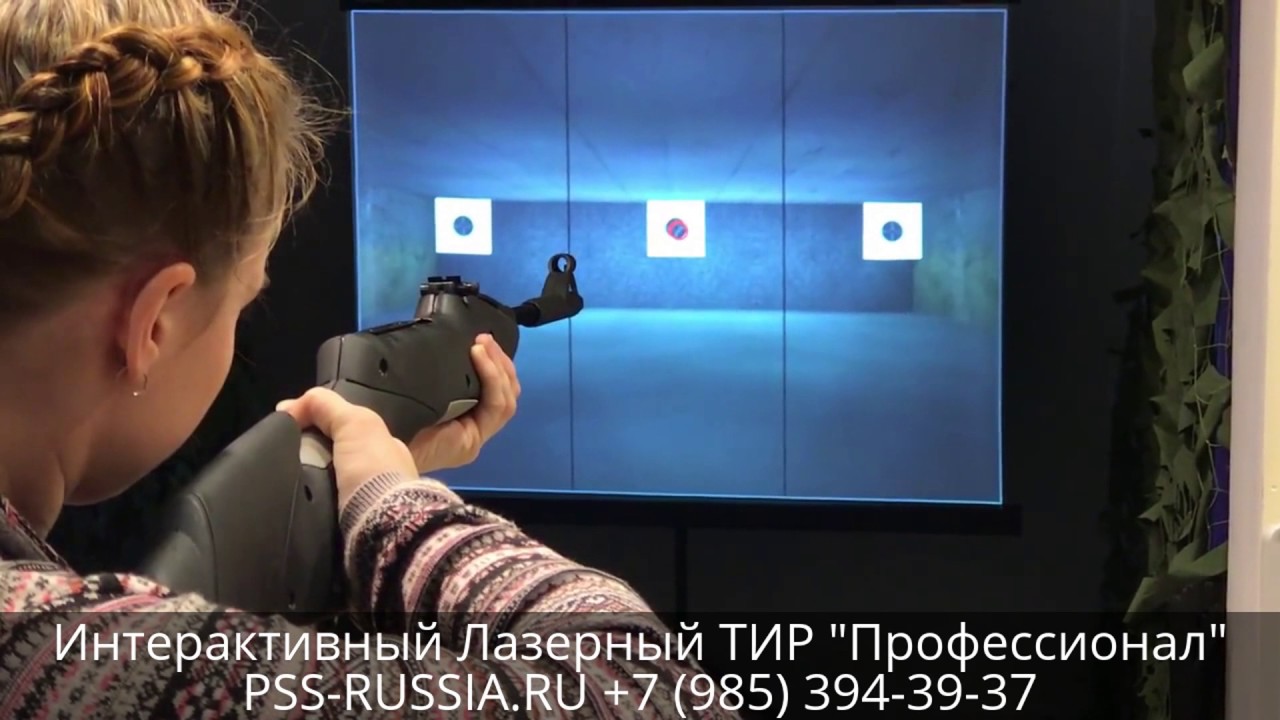 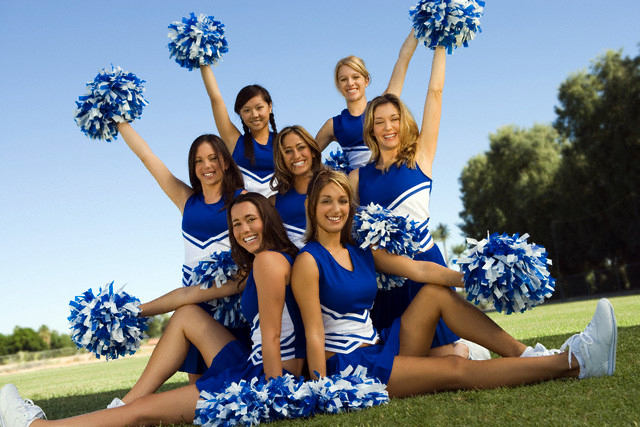 Увеличилось количество спортивных секций на базе ОО за счет привлечения тренеров ДЮСШ и УДОД
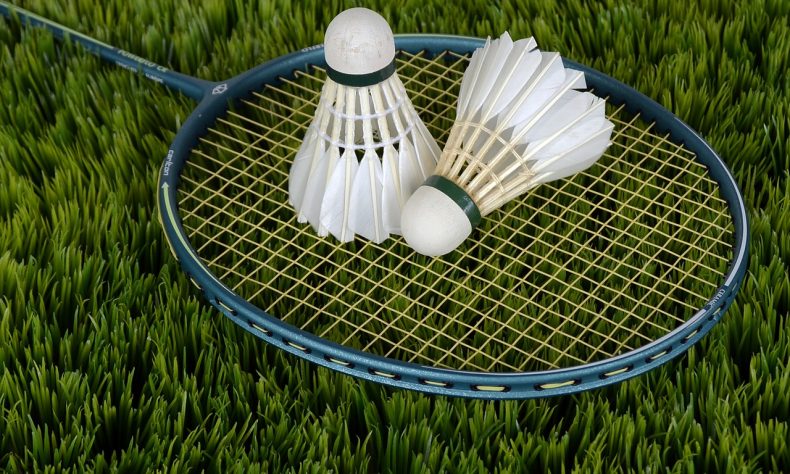 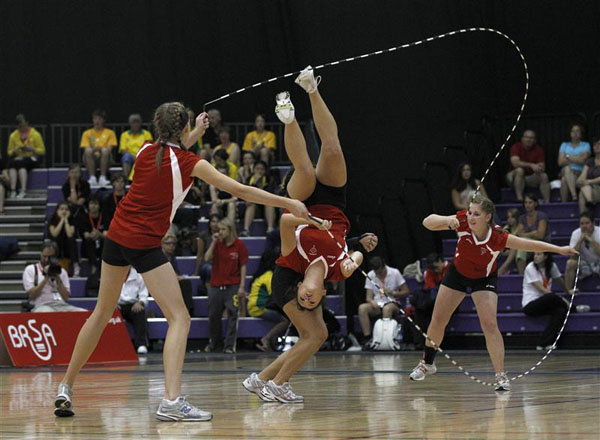 Банк методических разработок совместных мероприятий по здоровьесбережению
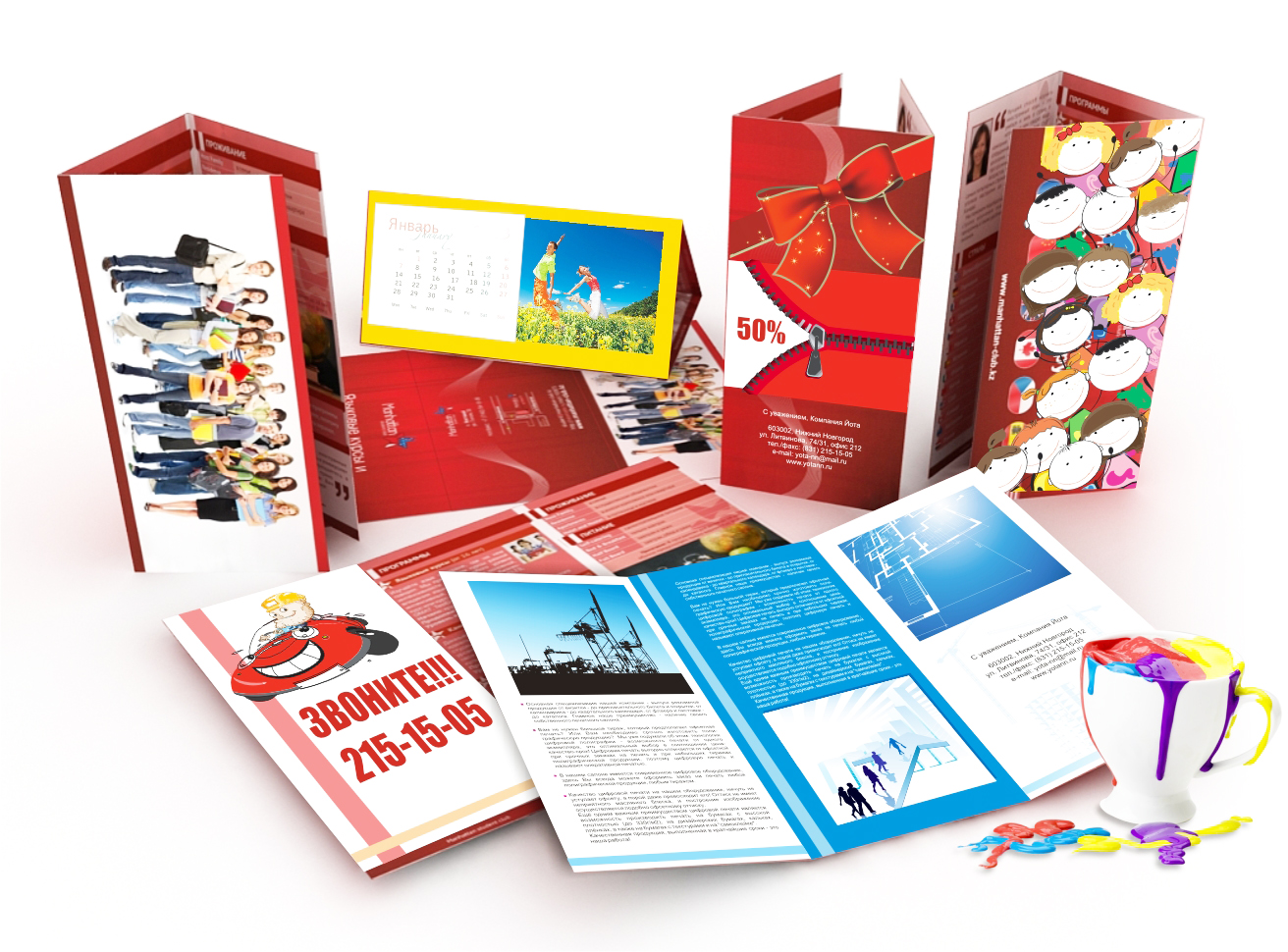 МЕРОПРИЯТИЯ ПРОЕКТА
I этап –подготовительный 
ноябрь 2018 –  декабрь 2018
МЕРОПРИЯТИЯ ПРОЕКТА
II этап - основной
январь 2019  – февраль 2020
МЕРОПРИЯТИЯ ПРОЕКТА
III этап – заключительный
март 2020  – май 2020
1.Спортивный фестиваль «Школа - территория возможностей»

2.Итоговый мониторинг
 
3.Освещение мероприятий в сети Интернет и СМИ

4.Круглый стол «Итоги и перспективы межведомственного взаимодействия»
РЕСУРСЫ  ПРОЕКТА
БЮДЖЕТ  ПРОЕКТА
КОМАНДА  ПРОЕКТА
РУКОВОДИТЕЛЬ ПРОЕКТА
КООРДИНАТОР НАПРАВЛЕНИЯ «IT- ЗОЖ»
КООРДИНАТОР НАПРАВЛЕНИЯ «ЗОЖигай!»
КООРДИНАТОР НАПРАВЛЕНИЯ 
«12 КЛАСС»
КООРДИНАТОР НАПРАВЛЕНИЯ «МедЗОЖ»
ПЕДАГОГИЧЕСКИЙ КОЛЛЕКТИВ
ПАРТНЕРЫ ПРОЕКТА
РОДИТЕЛИ
ОБУЧАЮЩИЕСЯ
РИСКИ  ПРОЕКТА
ЭФФЕКТЫ ПРОЕКТА
ПРОДВИЖЕНИЕ  ПРОЕКТА
ГБОУ                    школа-интернат с. Малый Толкай
ДЮСШ СП ГБОУ СОШ им. Н.С. Доровского
УДОД ЦВР     «Эврика»
ГБПОУ Губернский колледж г. Похвистнево